12D: Quantum Fourier Transform
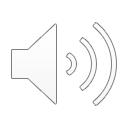 How to find period
Continuous Fourier Transform
∞


eix(k-k0)dx = 2pd(k-k0)
F(k) =  f(x)e-ikxdx/√2p
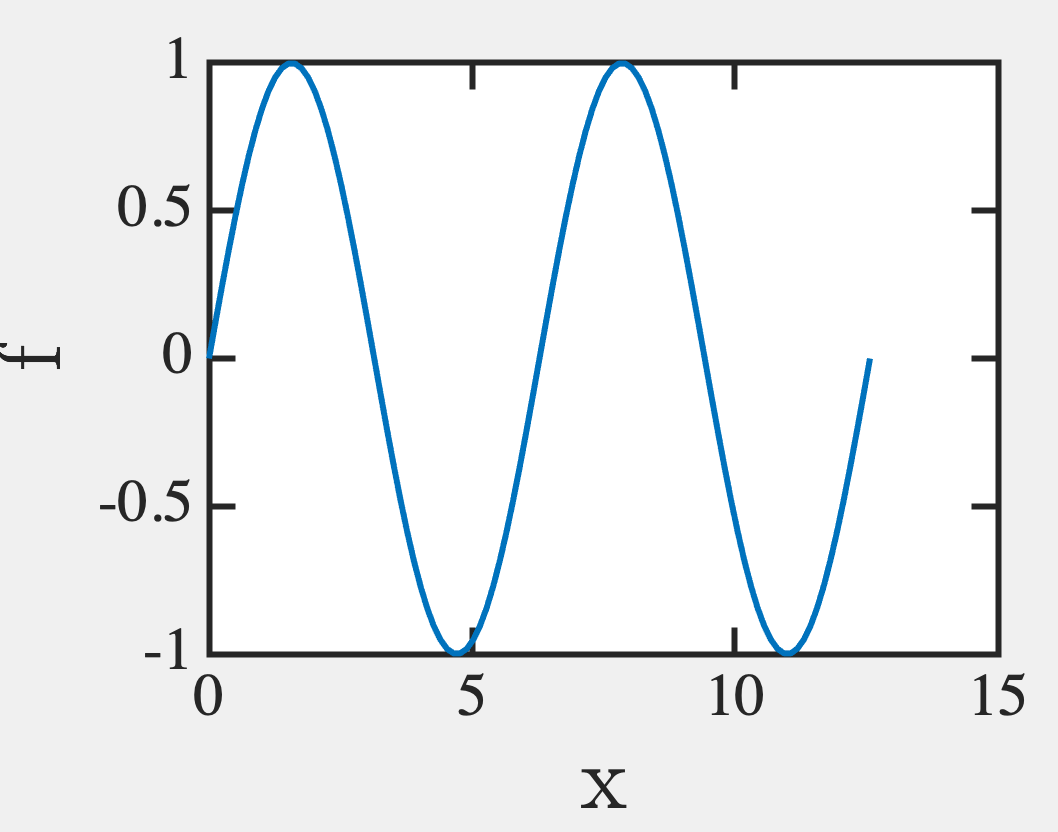 

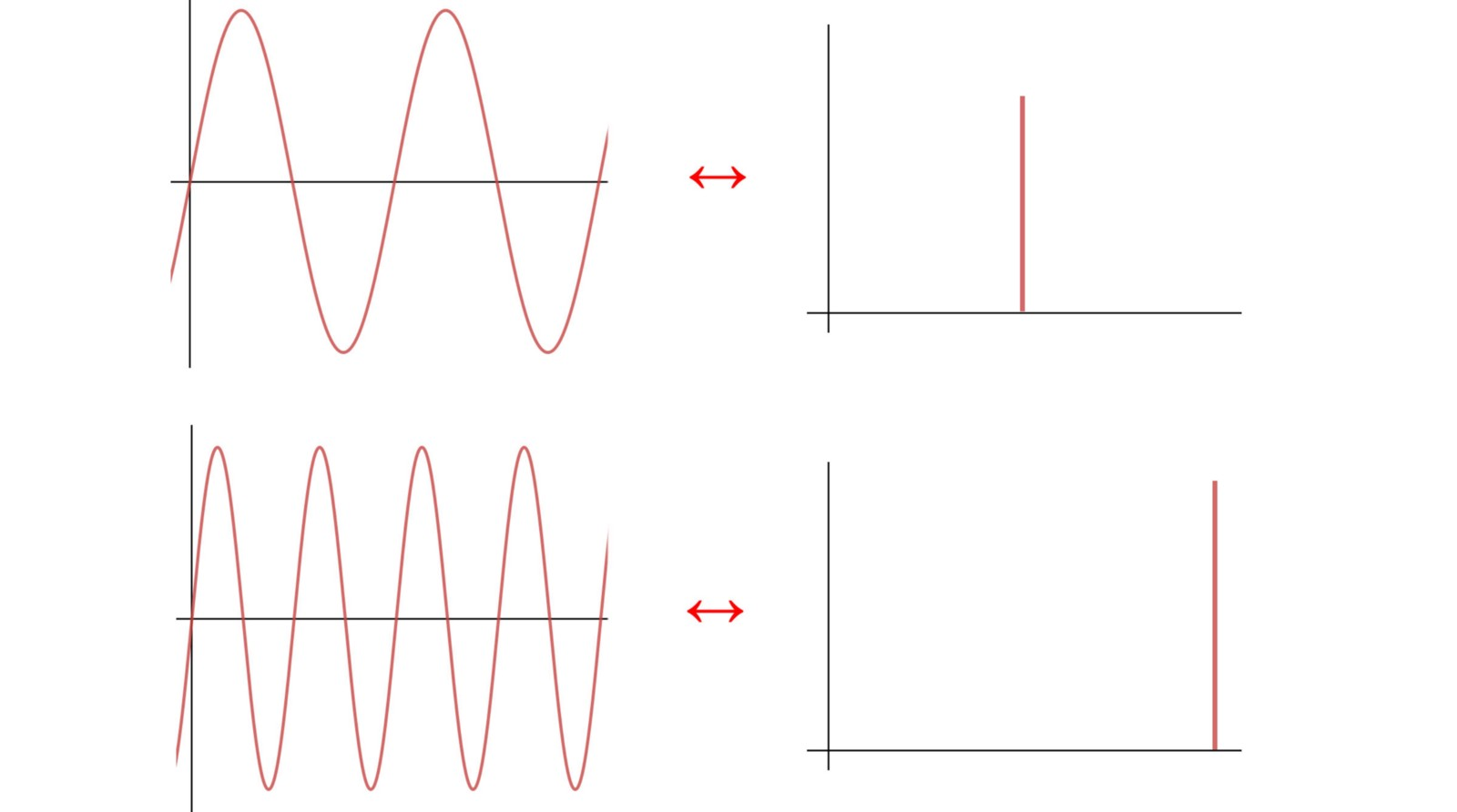 0
e.g. 
Periodic Fn f(x) = eiax
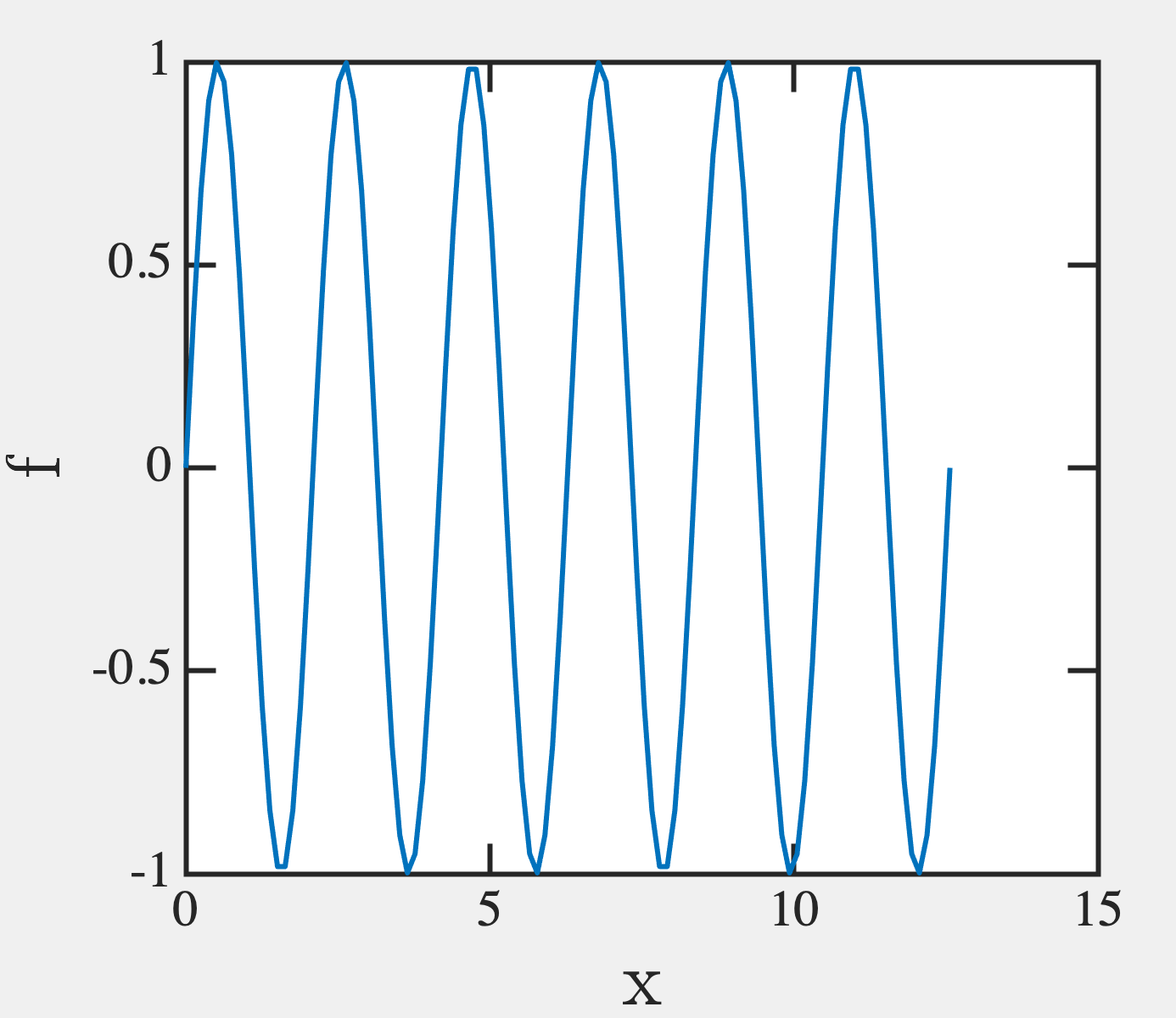 using
 F(k) = √2p d(k-a)
∞
0
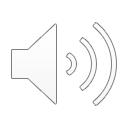 Discrete Fourier Transform: period changes from 2p to M
n,k must be integers
e.g. 
Periodic Fn fn = ein(2pa/M)
 Fk = √M dk-a
Σeix(k-k0) = Mdk-k0
using
x
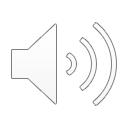 M-1
Fk = (1/√M) Σfne-2pikn/M
https://medium.com/@jonathan_hui/qc-quantum-fourier-transform-45436f90a43
n=0
Discrete FT
Jonathan Hui
Period r
Period M/r
As r increases (fewer beats within x), M/r decreases  more harmonics
Extreme case – 1 blip in x ie aperiodic (period M) 
Fourier period 1 (all frequencies)
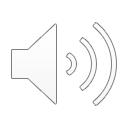 Discrete FT
Jonathan Hui
Period r
Period M/r
As r increases (fewer beats within x), M/r decreases  more harmonics
Extreme case – 1 blip in x ie aperiodic (period M) 
Fourier period 1 (all frequencies)
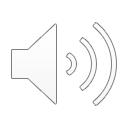 How to find period
M-1
n=0
y0
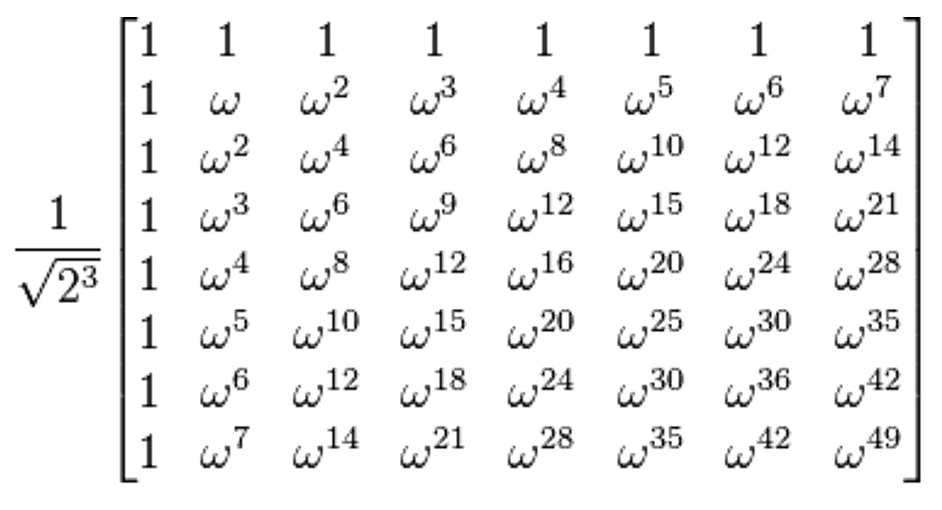 x0
y1
x1
y2
x2
=
…….
…….
y7
x7
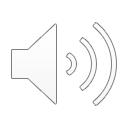 M-1
yk = (1/√M) Σxne-ikn2p/M =  Σxnwkn, where w = e-i2p/M 


Say M=8
k=0, y0= x0+x1+x2+x3+x4+x5+x6+x7
k=1, y1= x0+x1w+x2w2+x3w3+x4w4+x5w5+x6w6+x7w7
…….
n=0
Jonathan Hui
Does this capture the period?
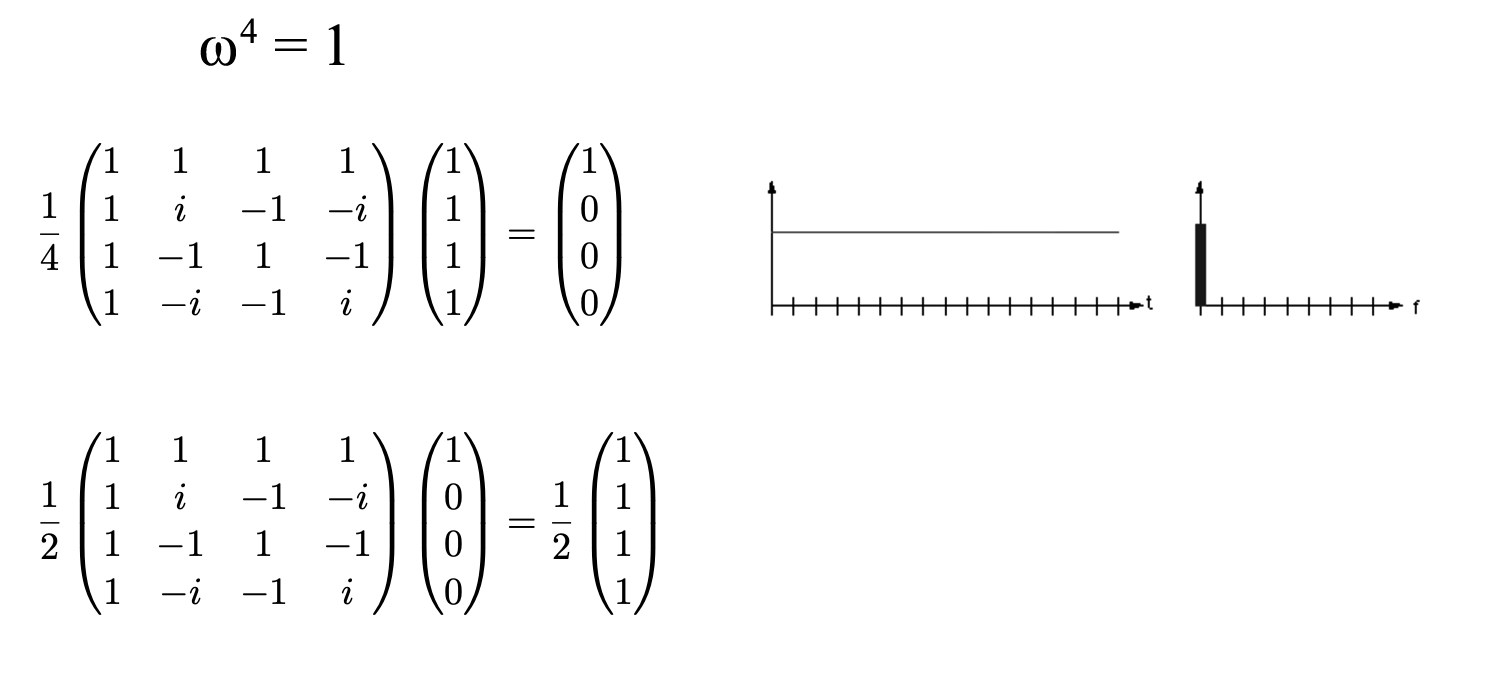 Period 1 (every blip)
Period 4
(1 blip in total stack of 4)
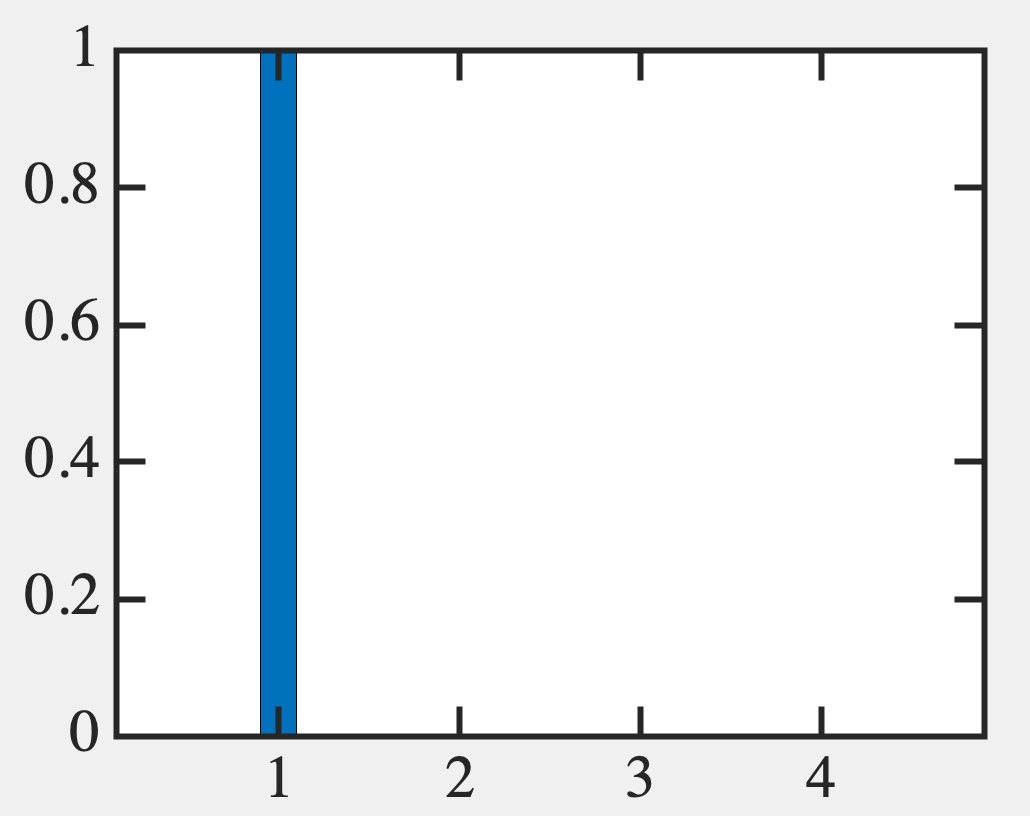 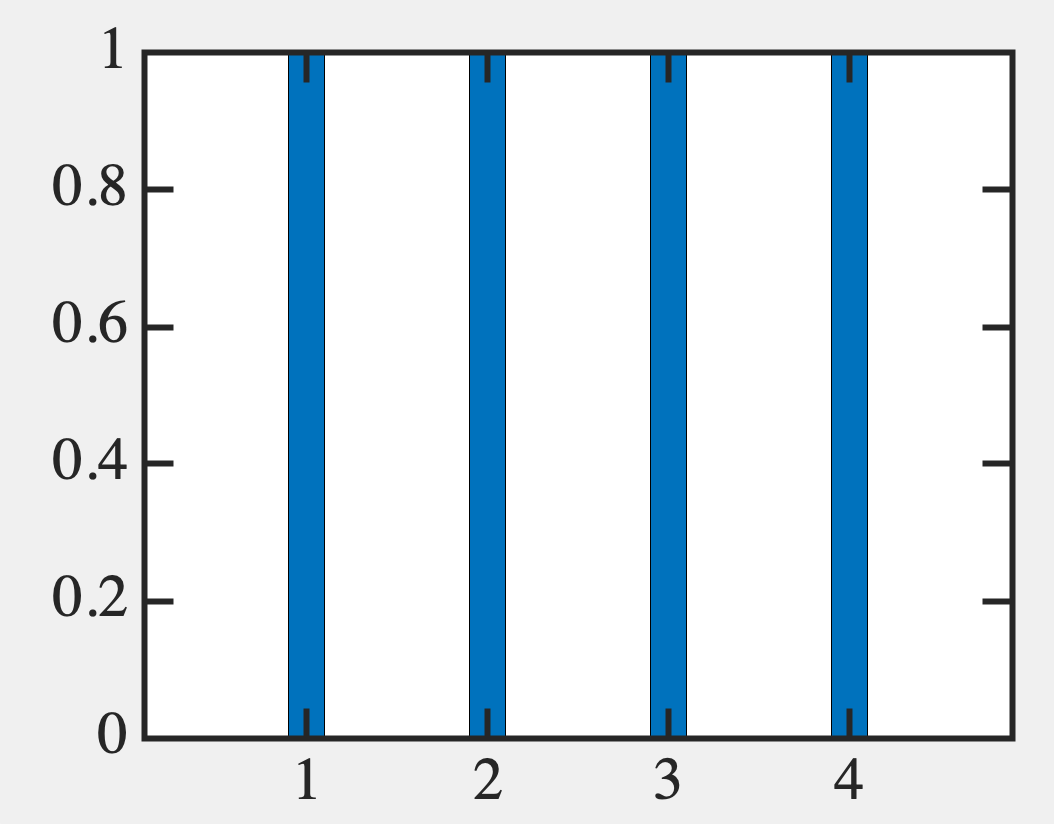 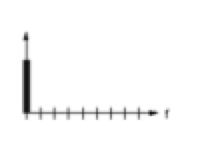 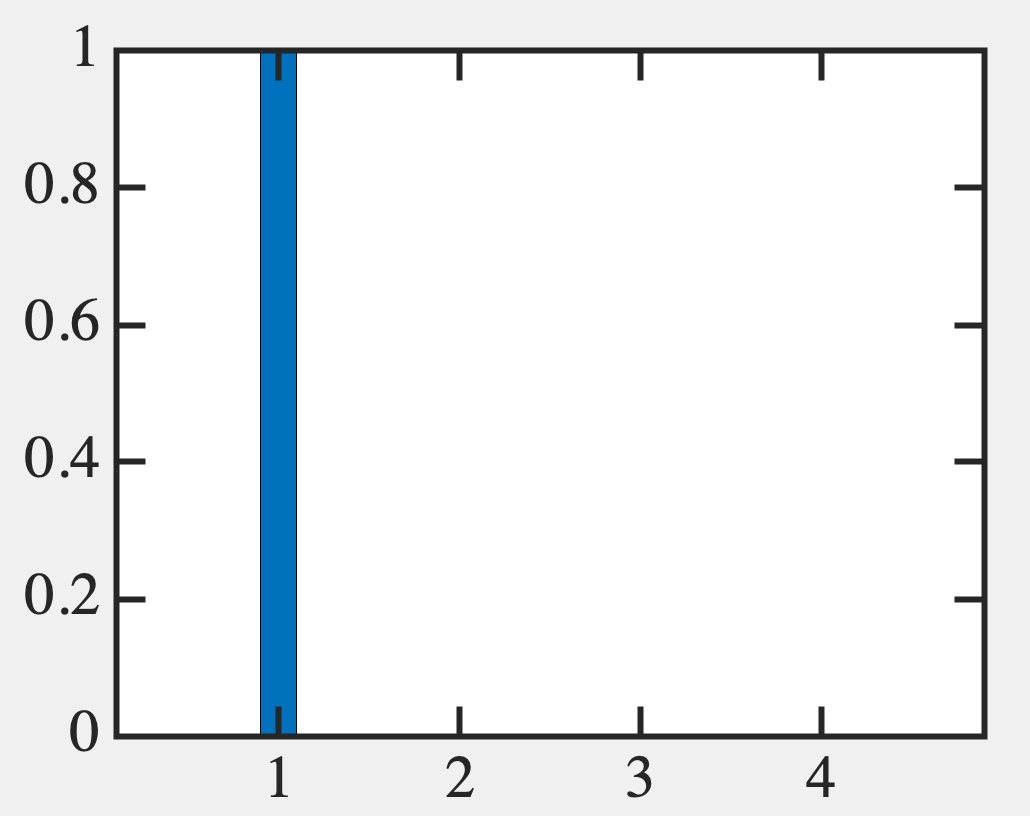 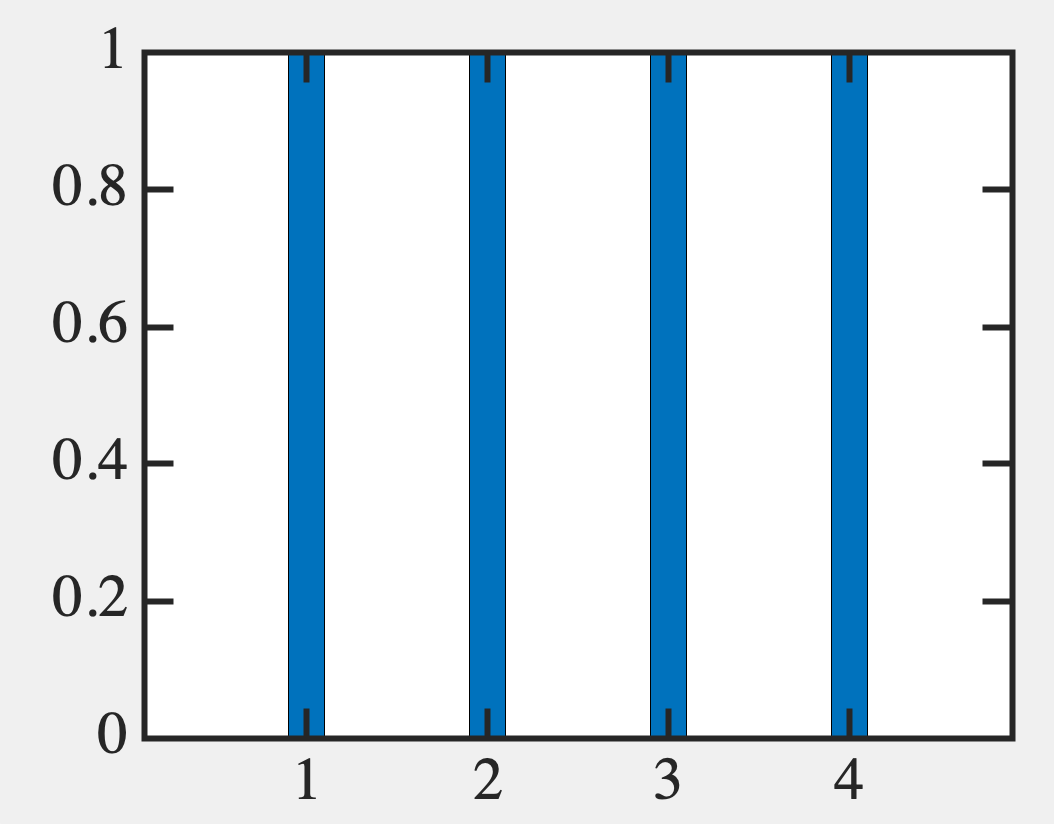 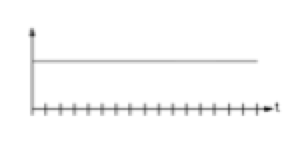 Period 4
Period 1
Period 1 in magnitude
Shifted Period 4
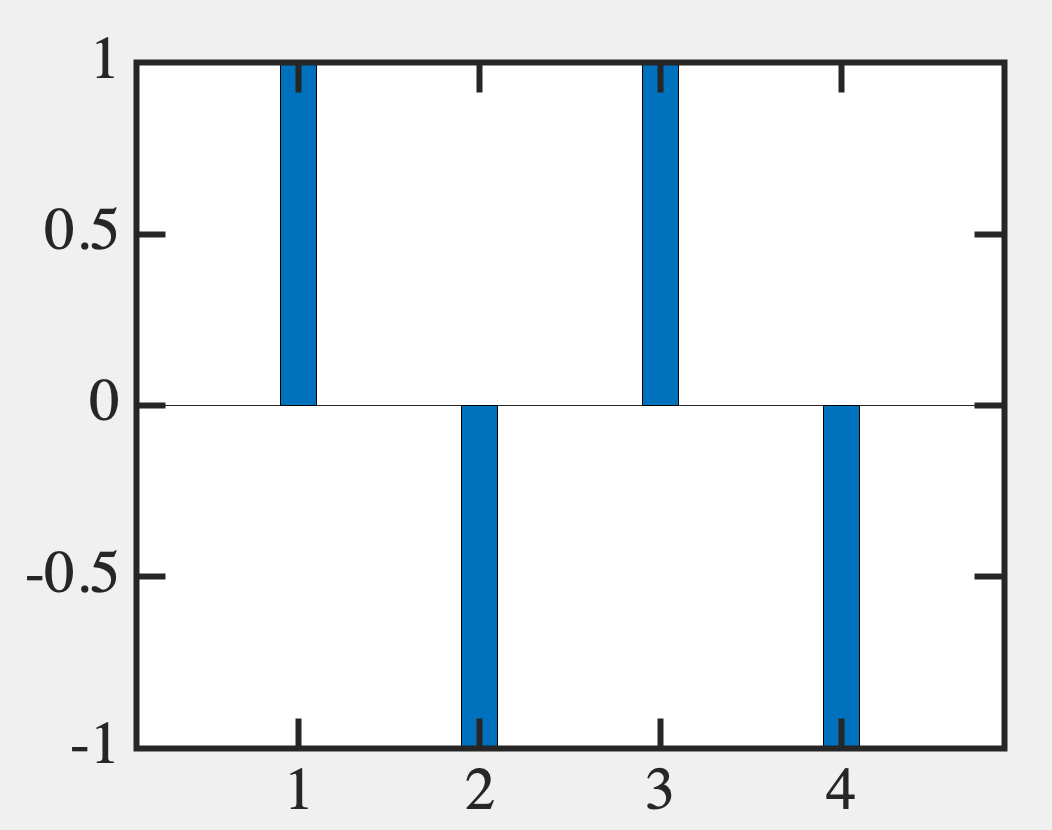 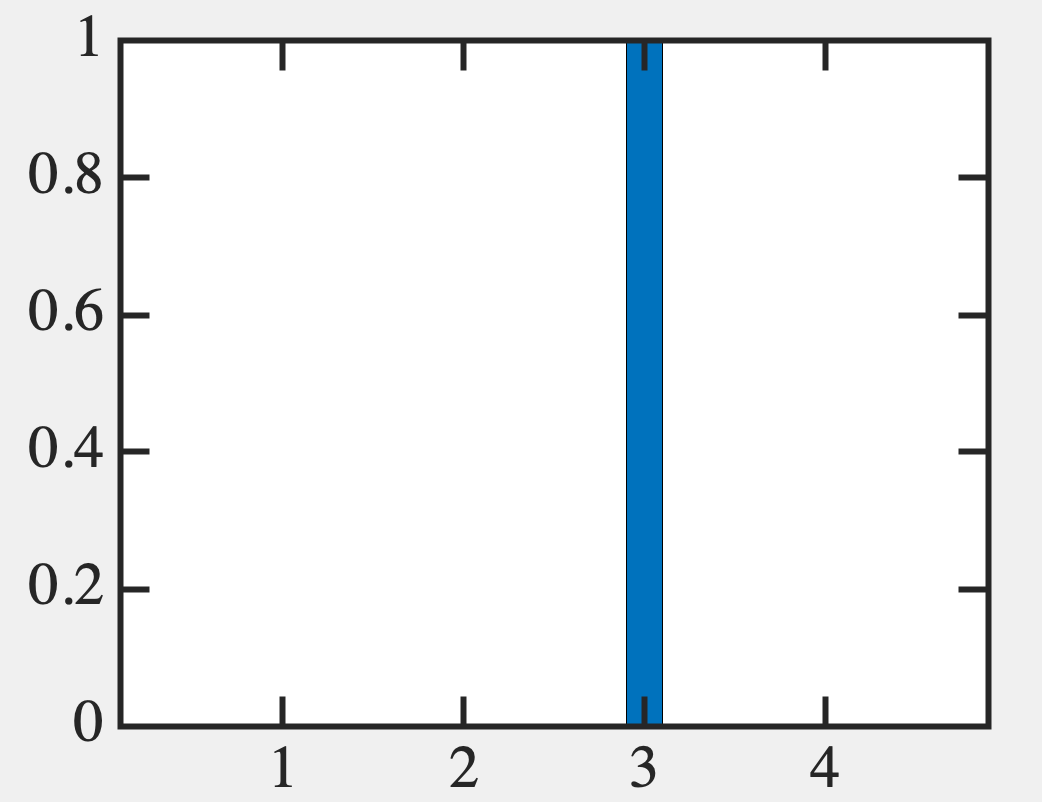 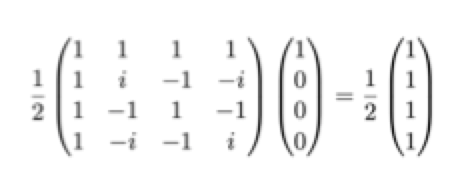 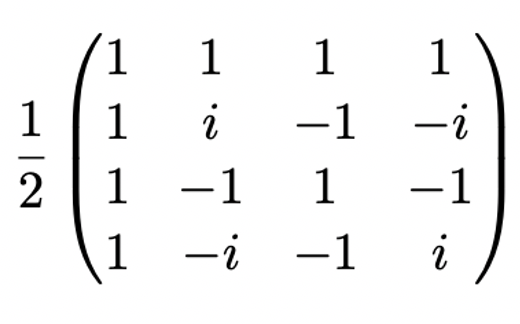 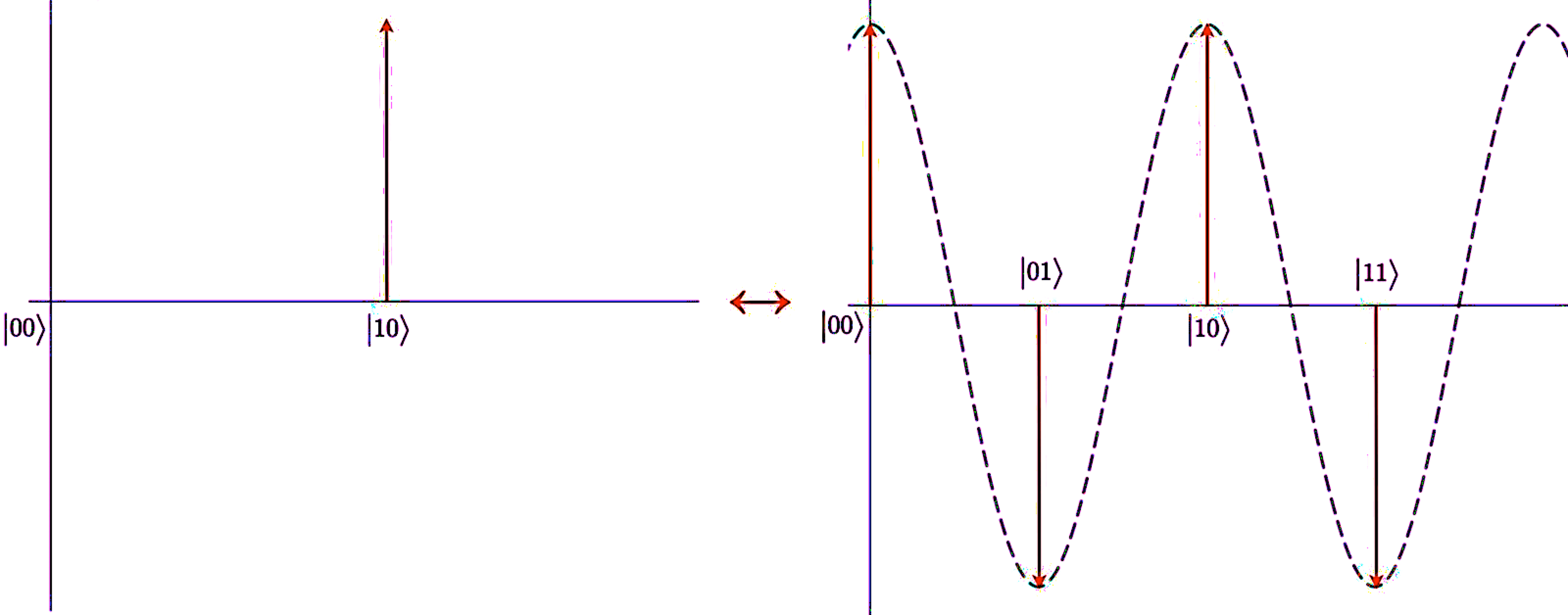 0
1
0
-1
1
1
0
-1
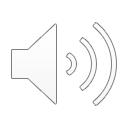 What gates will create this?
w8 = 1, where w = exp[2pi/8]
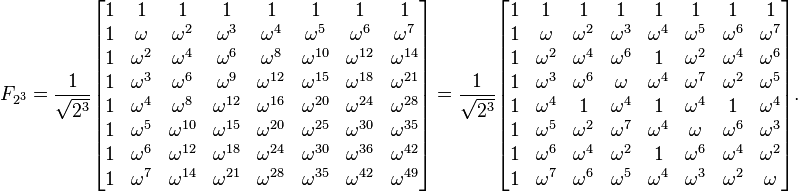 For N = 2, w = exp[pi] = -1   Hadamard Gate
1
1
/√2
H =
-1
1
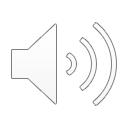 QFT circuit
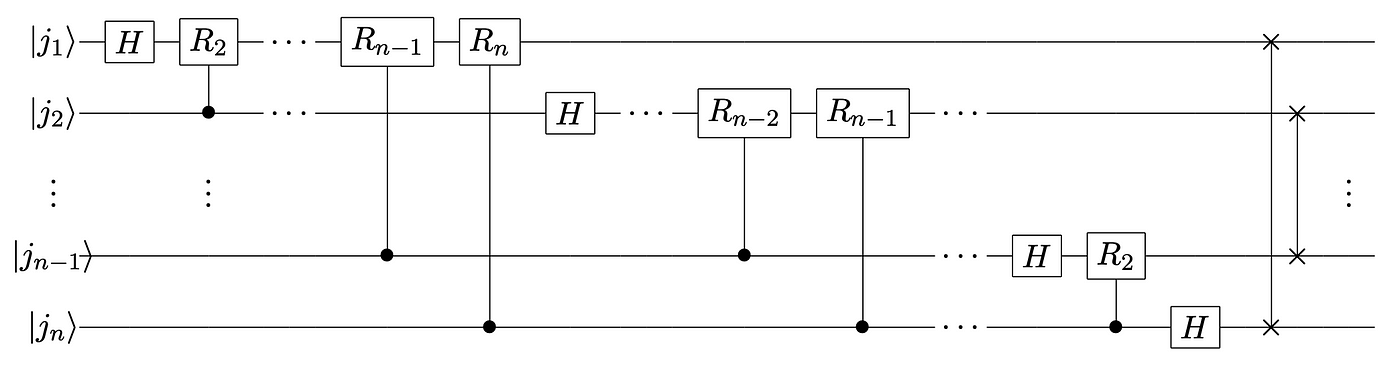 Hadamard Gates
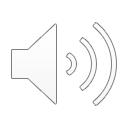 QFT circuit
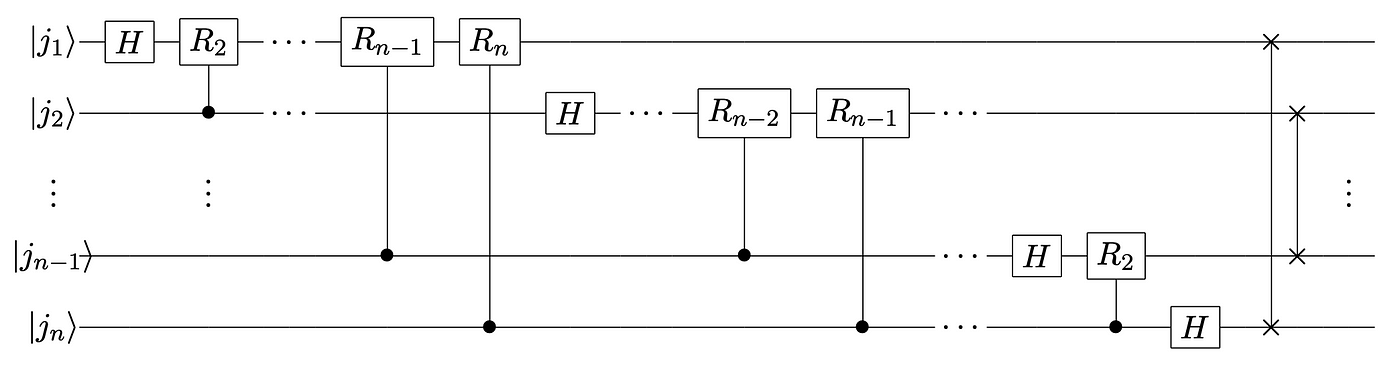 Rk
Phase Shift Gates
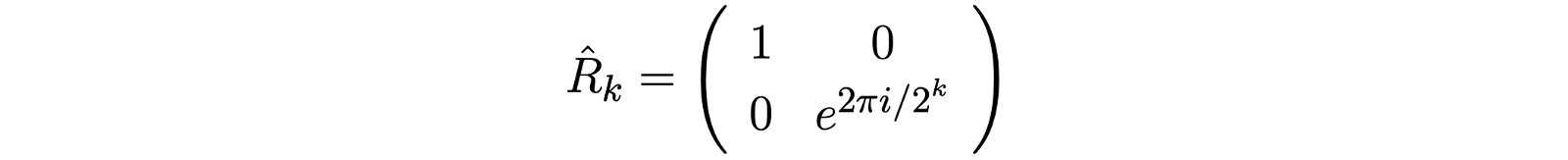 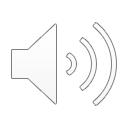